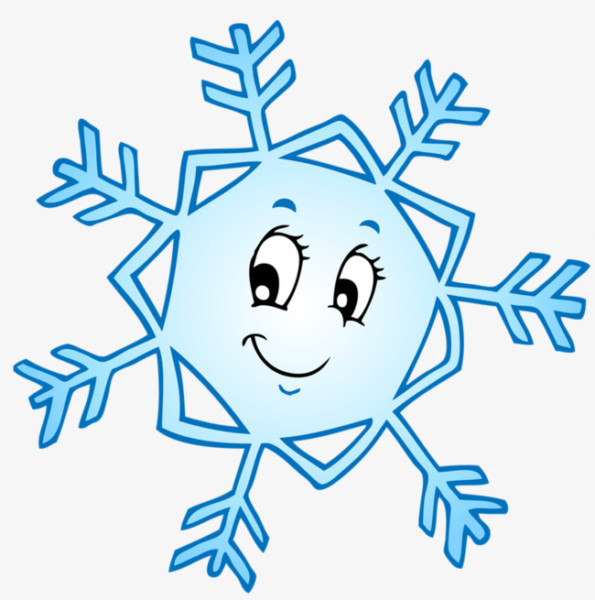 Зимние забавы
Группа «Светлячок» 
2018 год
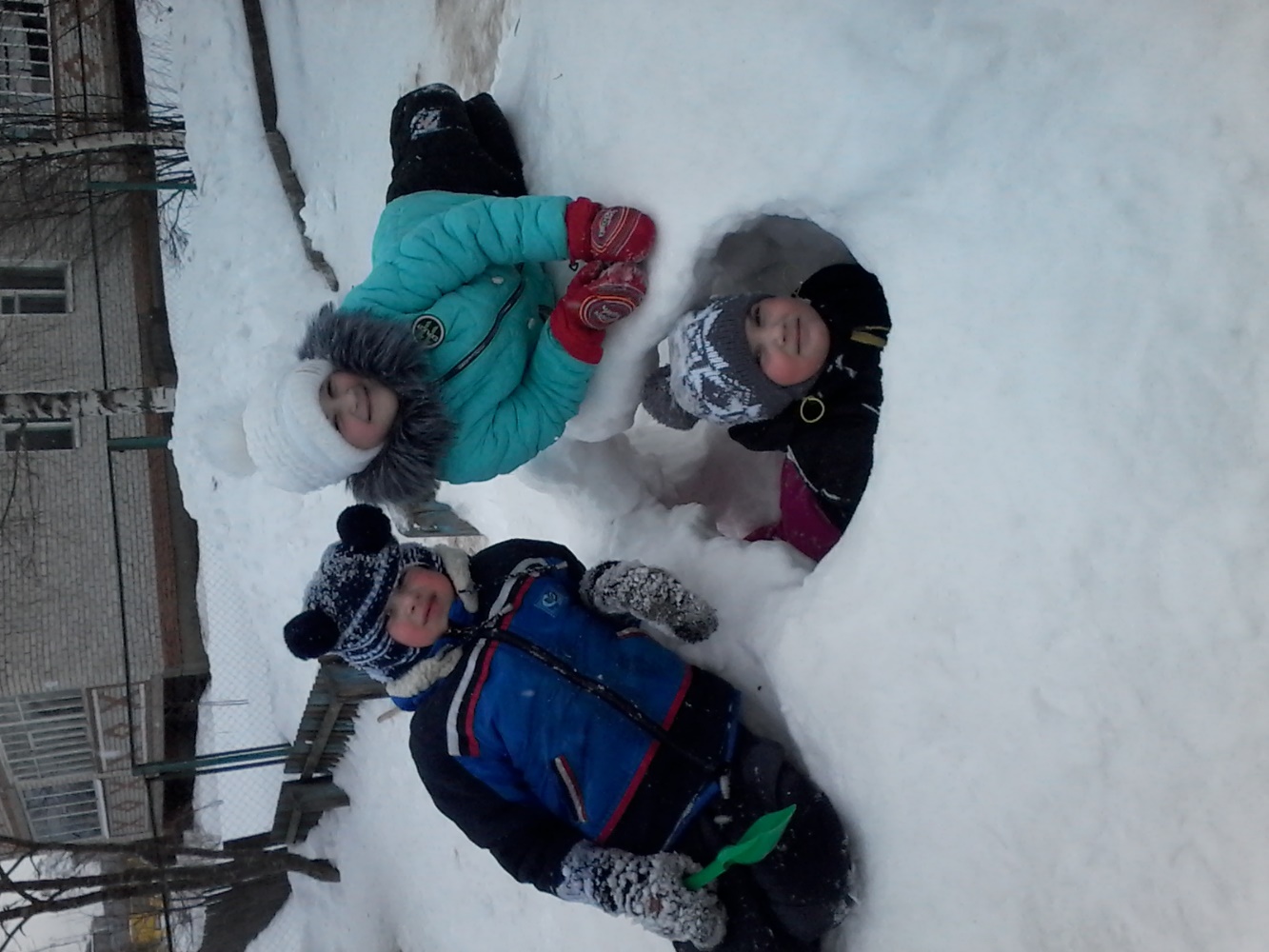 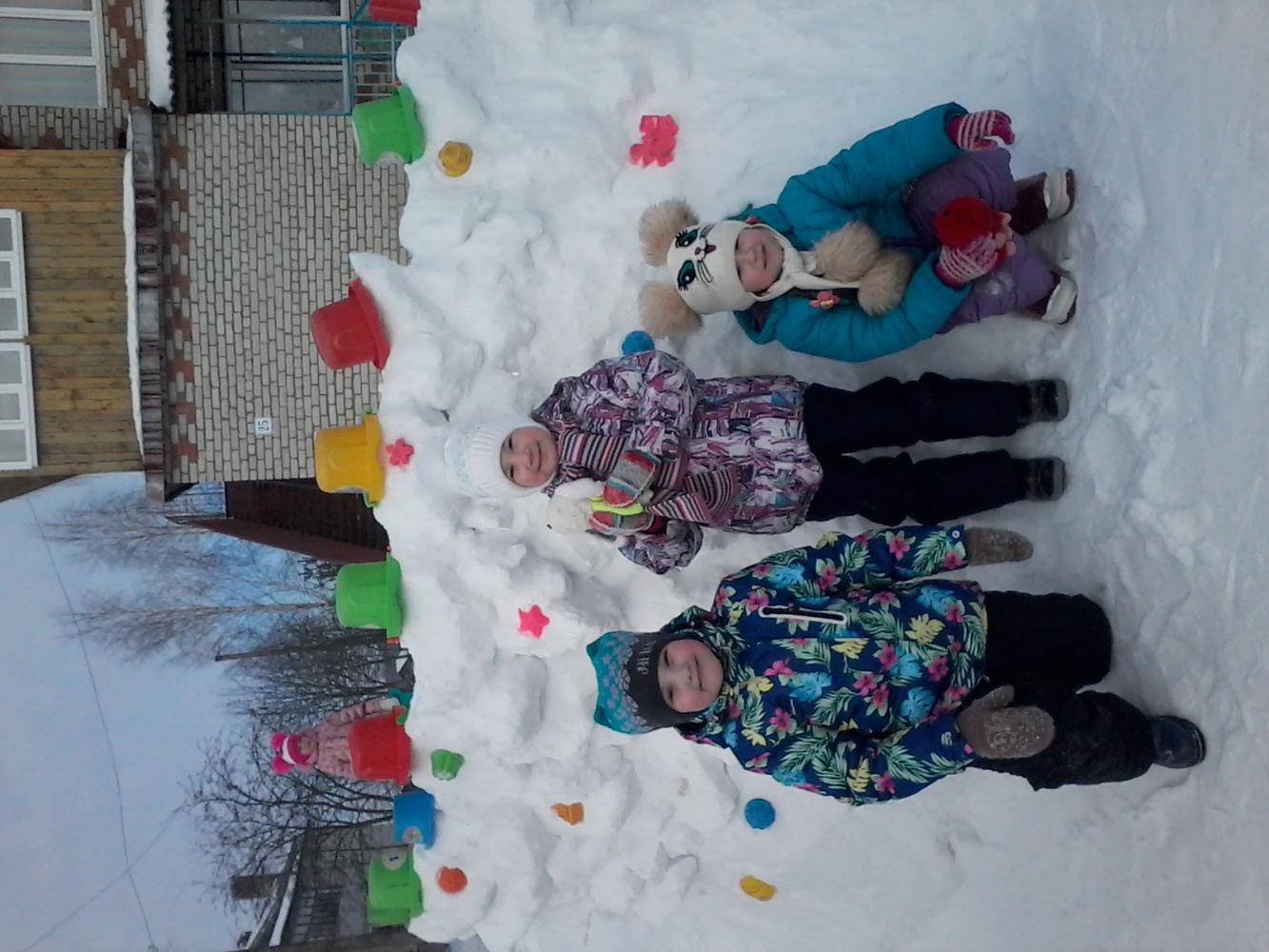 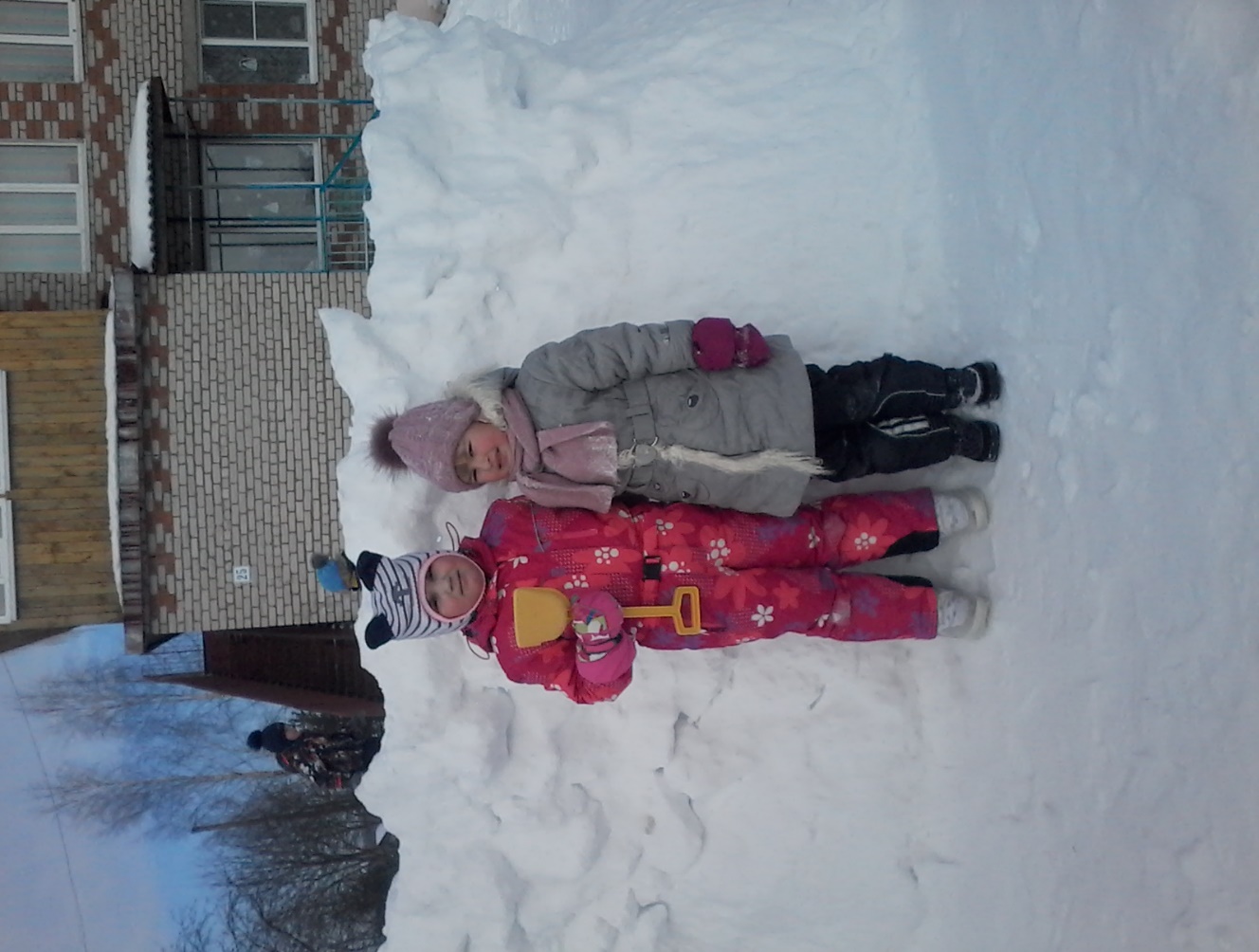 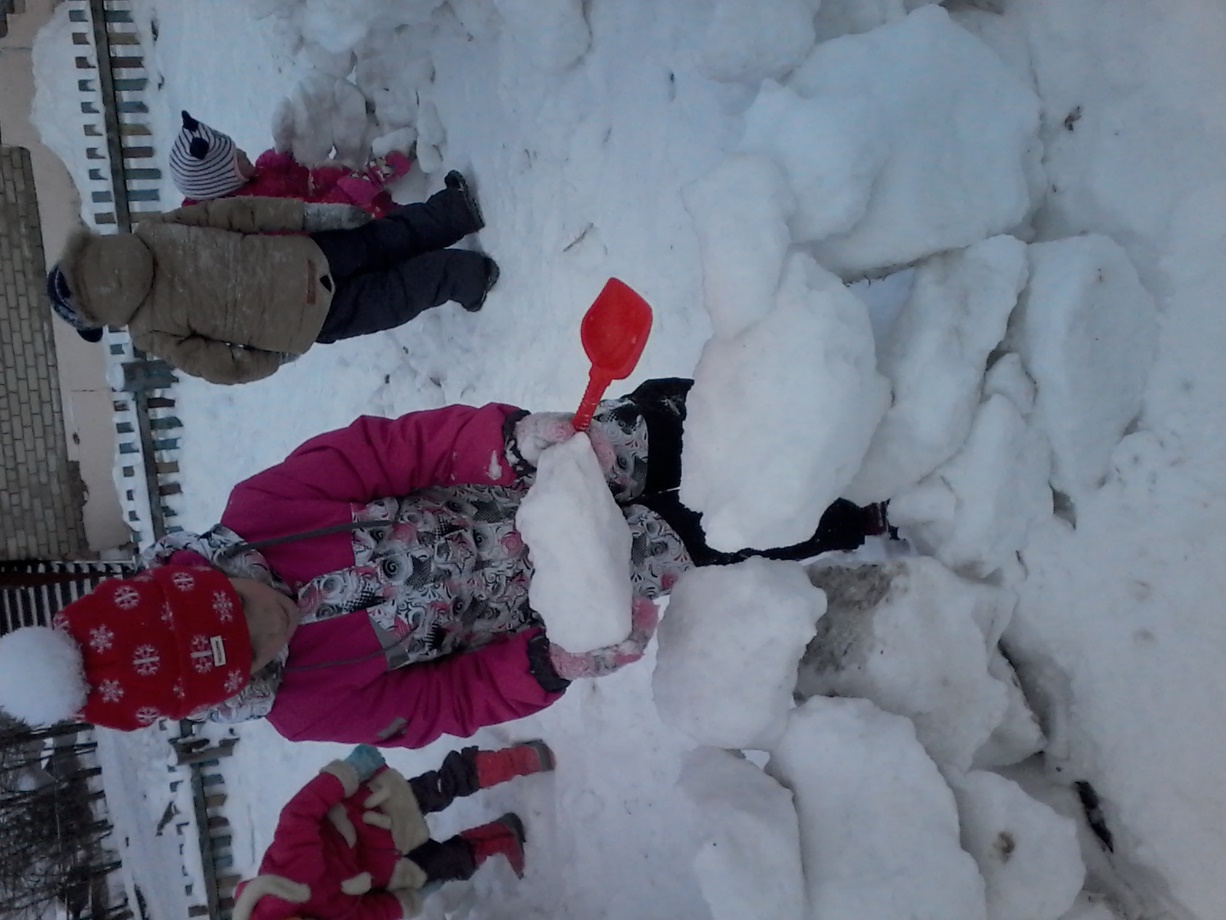 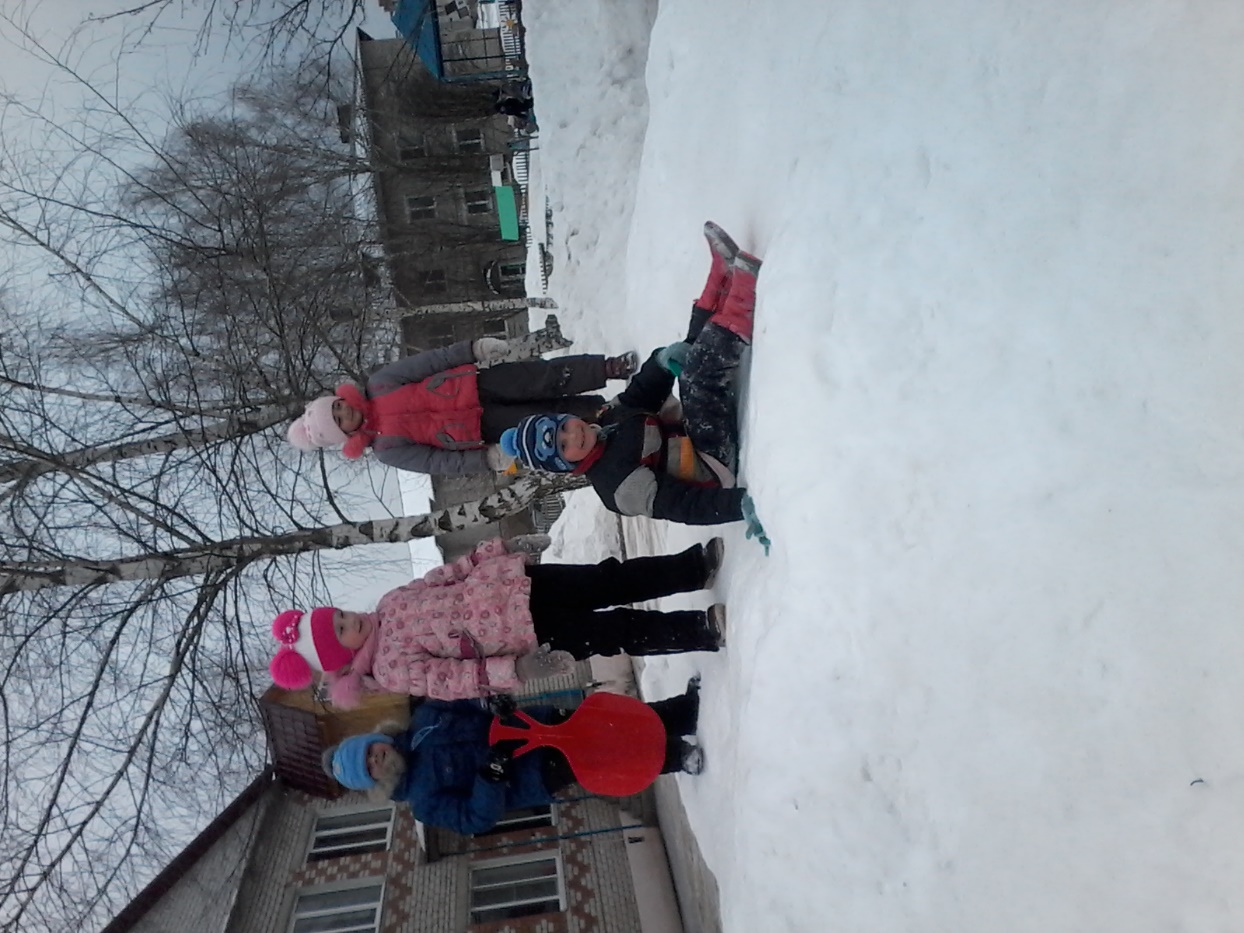 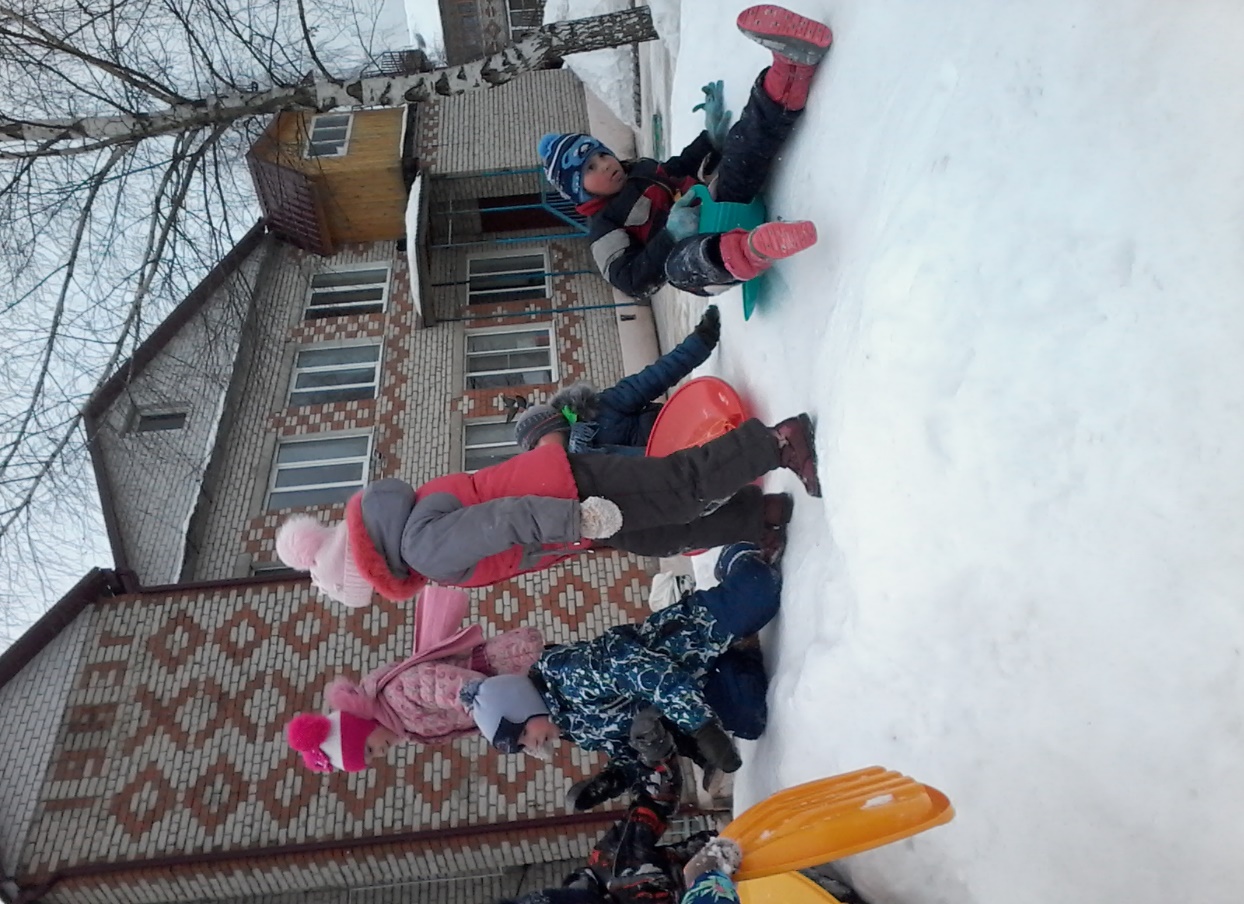